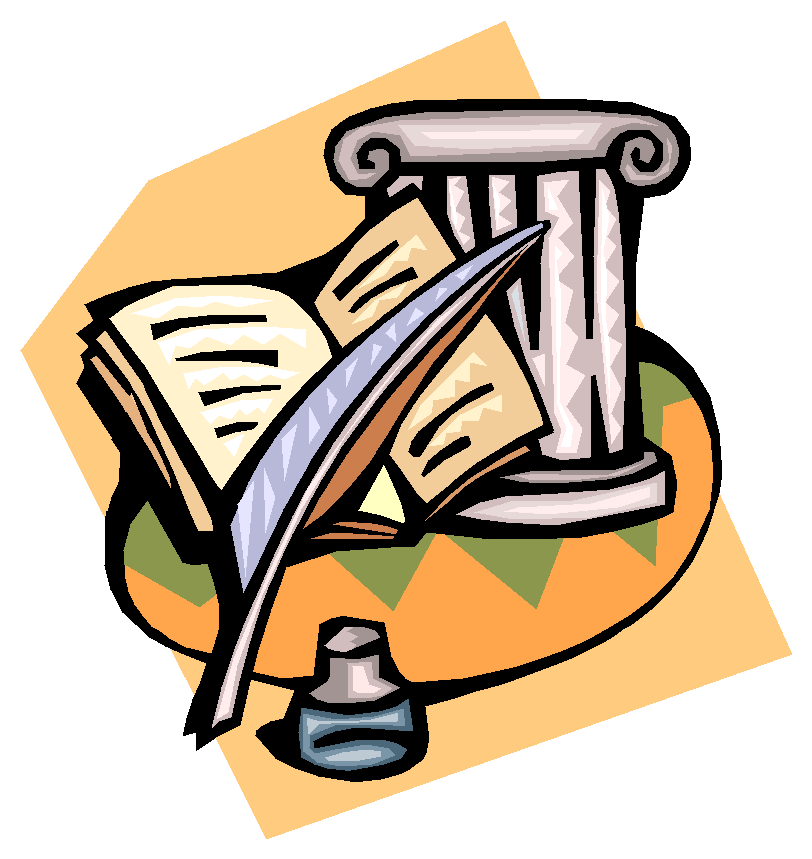 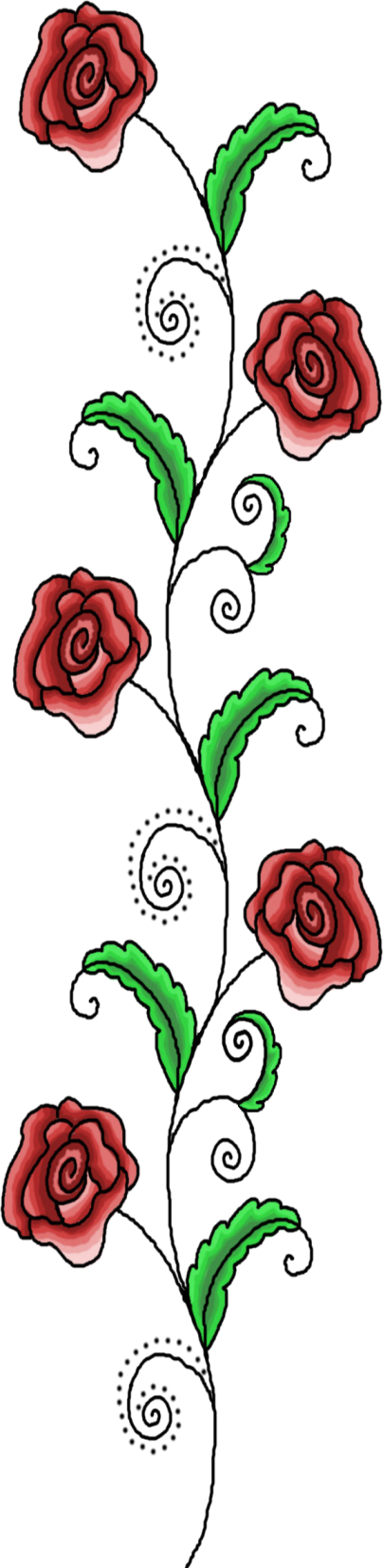 II тур
Т Е О Р И Я
литературы
Вологжина Алевтина Михайловна
МОУ ИРМО «Марковская СОШ»
Определите жанр произведенияпо первым строкам:
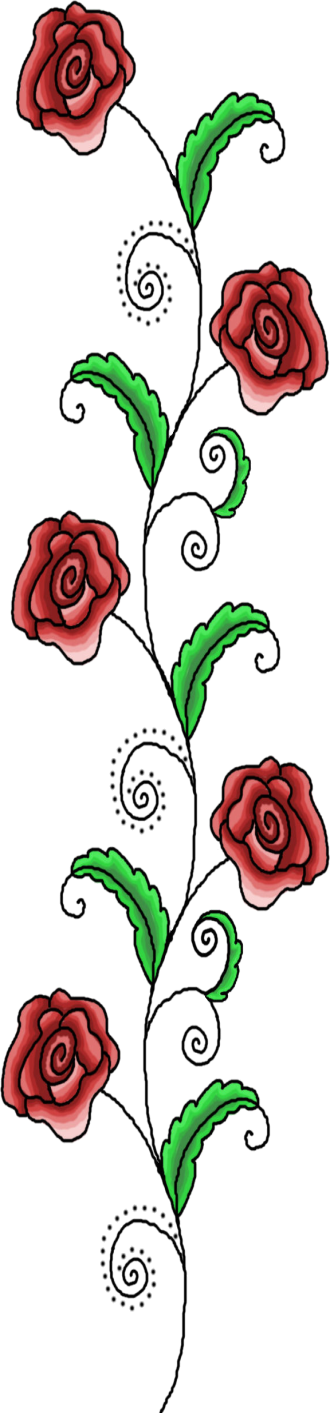 Голодная кума Лиса
залезла в сад;
В нем винограду кисти
рделись.
У кумушки глаза и
зубы разгорелись;
а) рассказ

  б) сказка

  в) басня
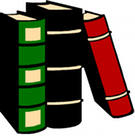 Определите жанр произведения:
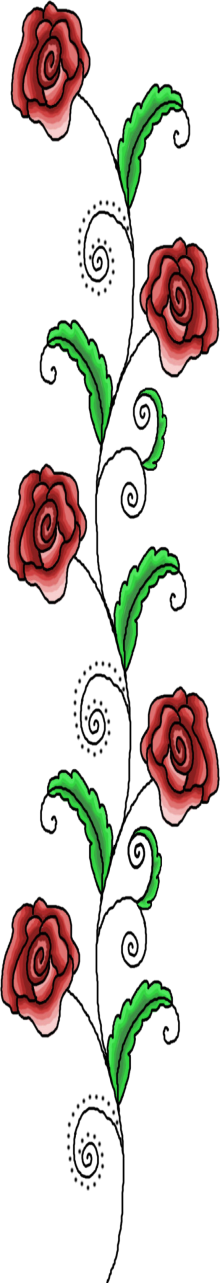 а) сказка

  б) рассказ

  в)стихотво-
  рение
Улетела Ласточка
За тридевять земель...
Возвращайся, Ласточка!
На дворе апрель.
Возвращайся, Ласточка!
Только не одна:
Пусть с тобою, Ласточка,
Прилетит Весна!
                    Б.Заходер
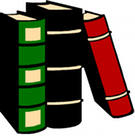 Выберите авторскую сказку:
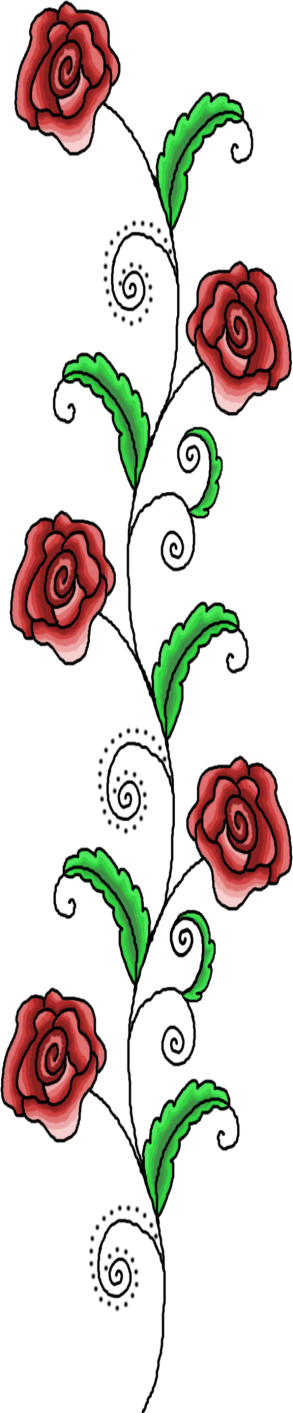 Один мельник, умирая,
оставил трем своим
сыновьям мельницу,
осла да кота. 
Братья наследство
поделили: старший
получил мельницу,
средний – осла, а
самый младший -кота.
а) Кот 
   в сапогах

 б) Три медведя
 
 в) Гуси-     лебеди
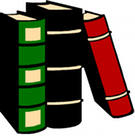 Определите вид      русской народной сказки:
Каша из топора
Случилось солдату
идти через деревню.
Зашел он в одну избу,
поздоровался и
говорит хозяйке: 
– Хозяюшка, дай-ка
мне чего-нибудь
 поесть!
а) волшебная

  б) бытовая

 в) о животных
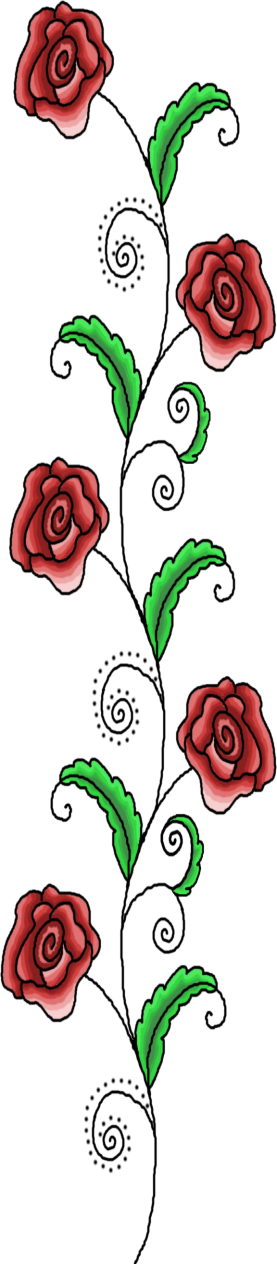 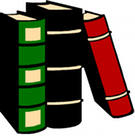 Какое средство художественной выразительности использовал С.Есенин в строках:
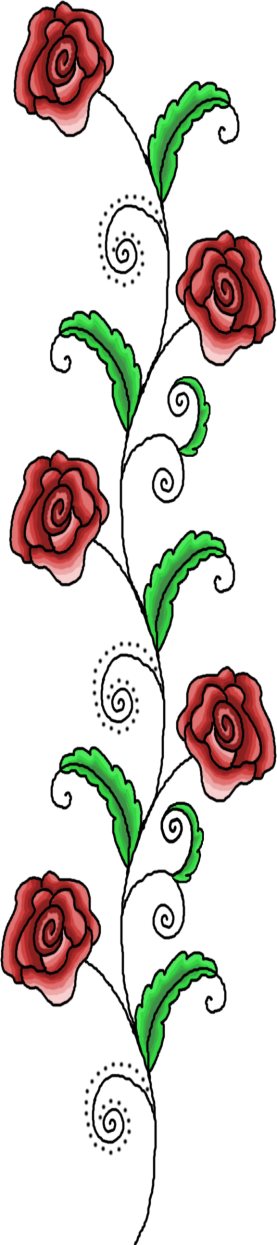 Улыбнулись сонные
березки,
Растрепали шёлковые
косы.
а) сравнение

б)олицетворение

в)преувеличение
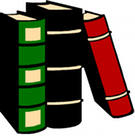 Какое средство художественной выразительности использовал В.Маяковский в строках:
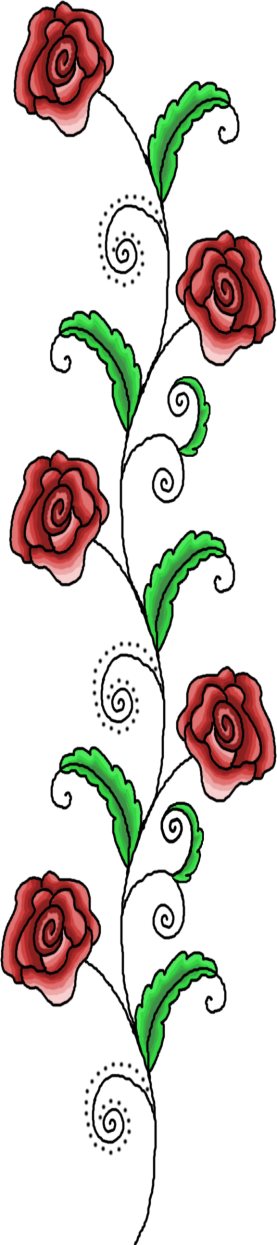 Плыли по небу тучки.
Тучек — четыре штучки: 
от первой до третьей -  
люди,
четвертая была
верблюдик.
а)сравнение

б)преувеличение

в)олицетворение
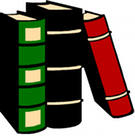 Определите малый жанр                   русского фольклора:
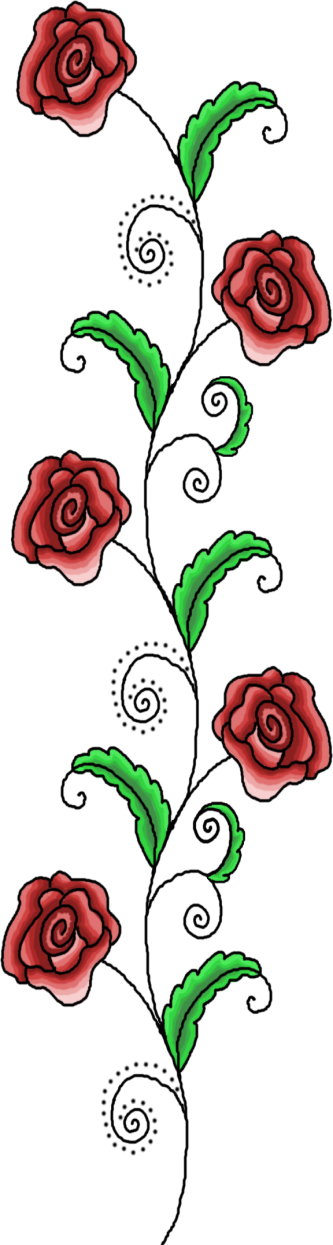 Что за птицы
пролетают? 
По семёрке в каждой
стае. 
Вереницею летят, 
Не воротятся назад.
а)пословица

б)загадка

в)считалка
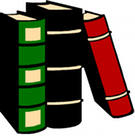 Как называется наиболее напряжённый момент в литературном произведении?
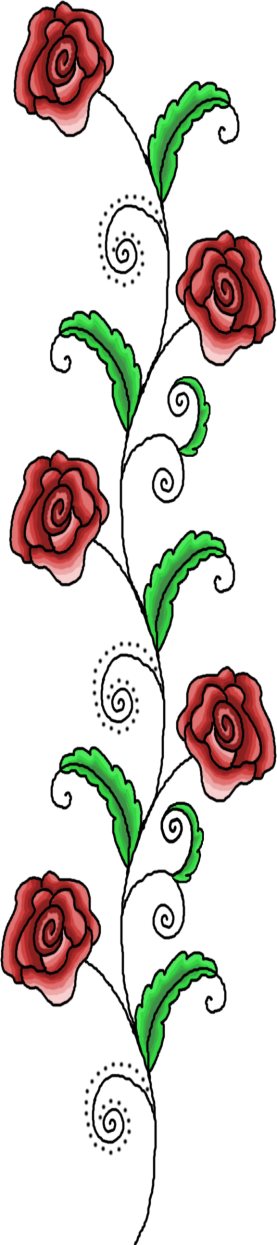 Мишка схватил ложку
и стал кашу обратно в
кастрюлю впихивать.
Мял ее, мял, а она
будто пухнет в
кастрюле, так и
вываливается наружу.
а)завязка

б)кульмина-
ция

 в)развязка
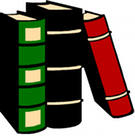 Особенности какого жанра фольклора использовал С.Чёрный в стихотворении?
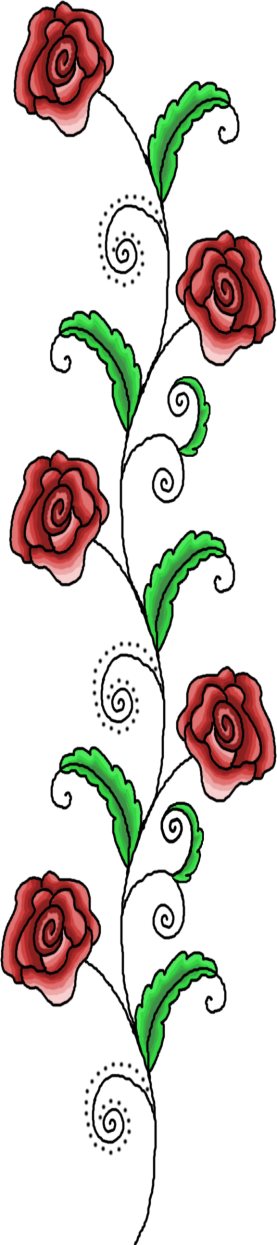 Баю – бай, Васик, бай!
Ты, собачка, не лай!
Ты, бычок, не мычи!
Ты, медведь, не рычи!
а)частушка

б)колыбель-ная

в) считалка
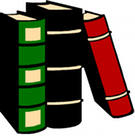 Какую рифму использовал С.Михалков в стихотворении «Котята»
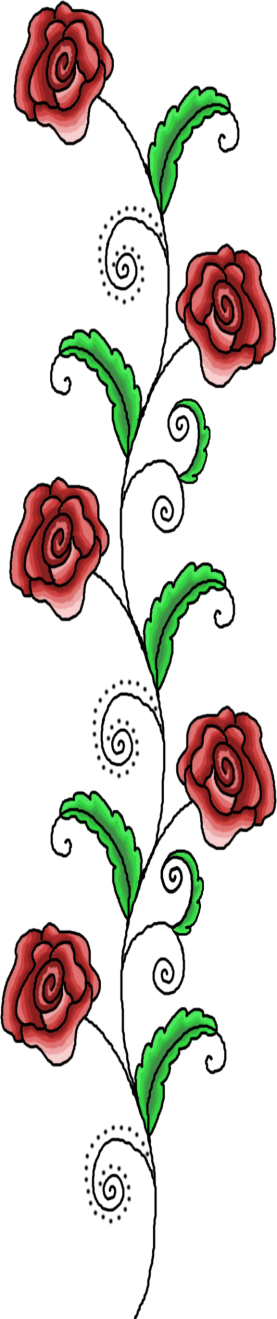 Вы послушайте, ребята,
Я хочу вам рассказать:
Родились у нас котята
Их по счёту ровно пять.
а)парная

б)охватная

в)перекрёстная
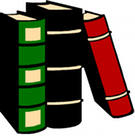 Интернет - ресурсы
1. Тексты: http://www.lukoshko.net/ 
2. Виньетка, рисунки книг:  http://lenagold.ru/
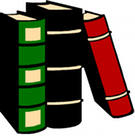